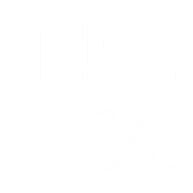 IEEE-USAPresentation Title
Presenter Name, Volunteer Role
Meeting Title  |  Date
Title
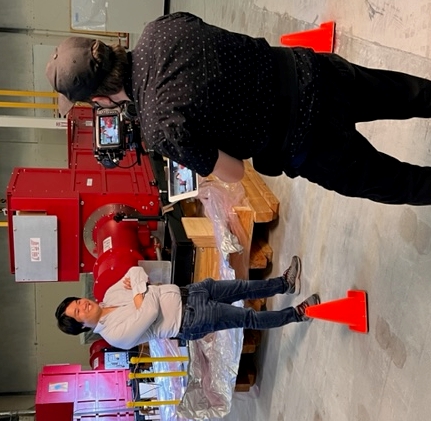 item
item
item
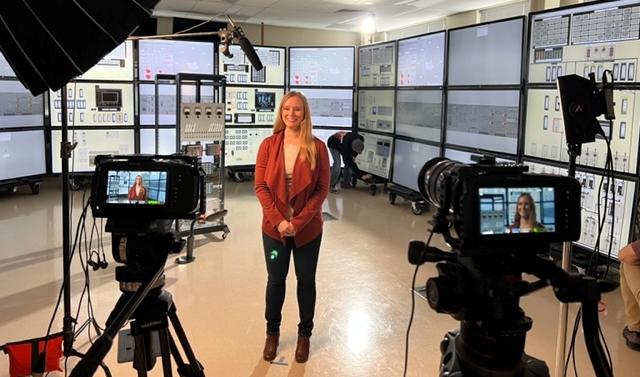 Title
Text:
Item
Item
Item

Text
FOLLOW & SUPPORT ON SOCIAL
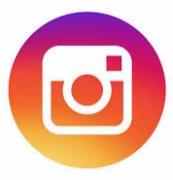 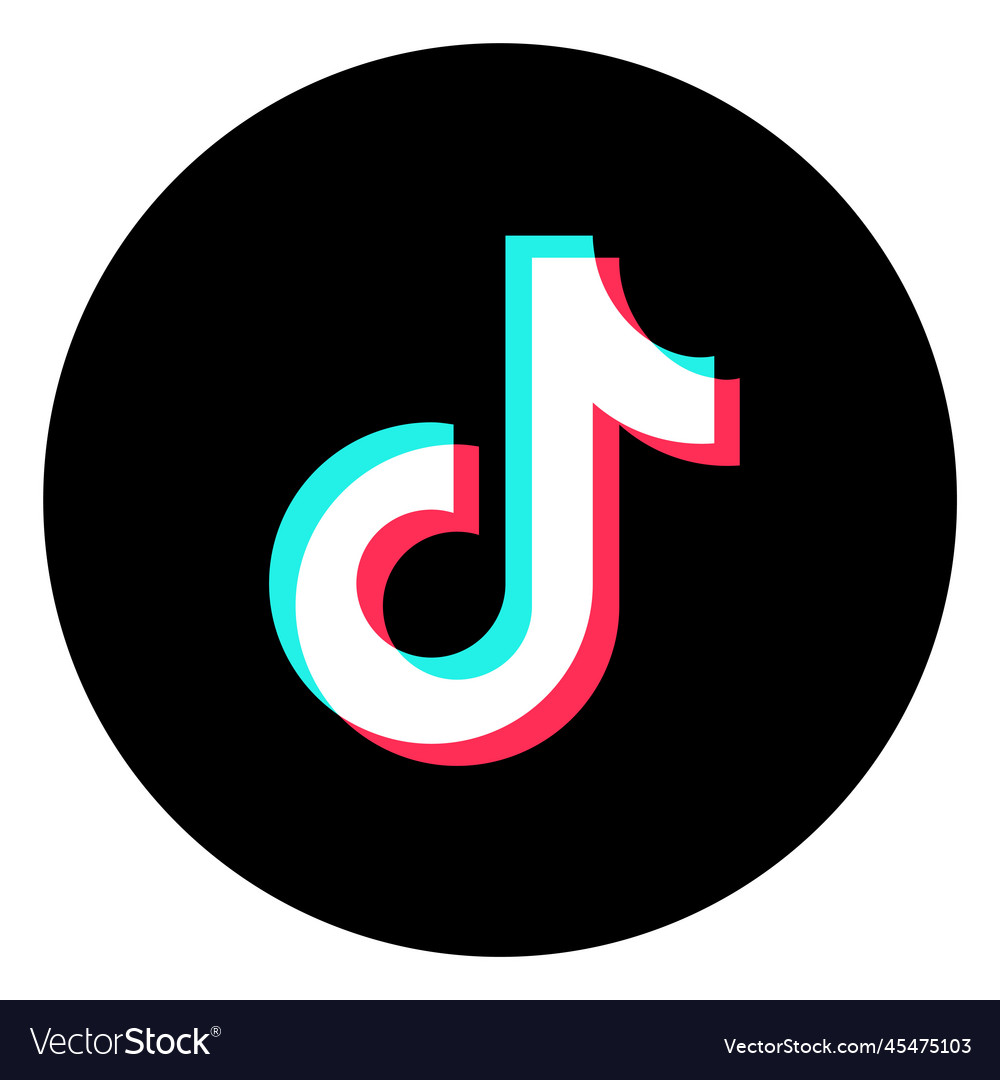 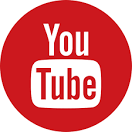 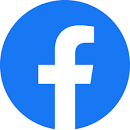 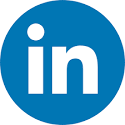 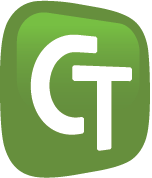 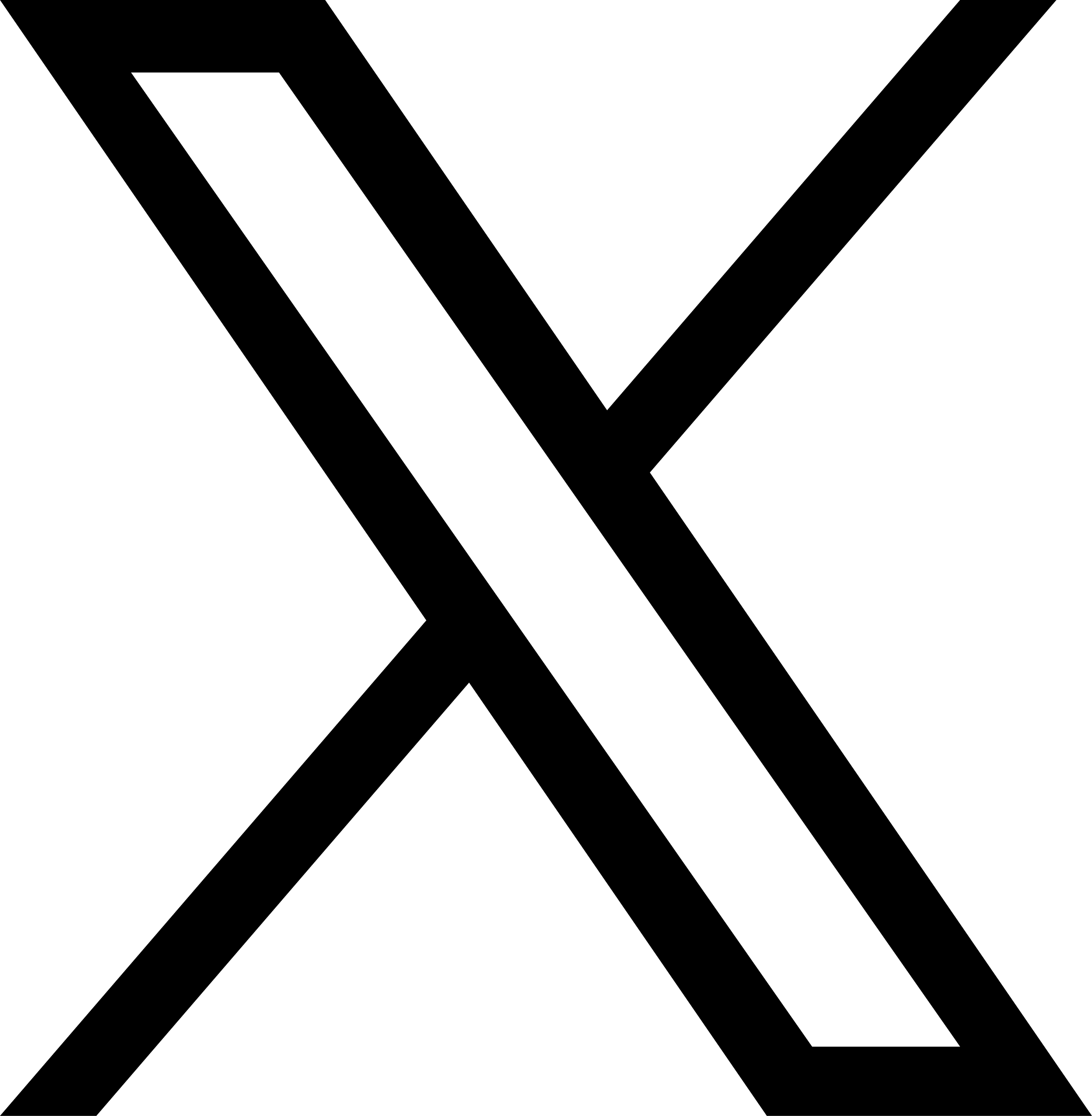 IEEE-USA Social Media:
Continuously Updated
LIKE posts on via the sites above (linked)
SHARE with family, friends, co-workers via your feeds
IEEE-USA Websites:
IEEE-USA Web Site: https://ieeeusa.org   
InSight Flagship Online Publication: insight.ieeeusa.org
Webinars: ieeeusa.org/calendar/career-webinars
Digital Subscriptions: ieeeusa.org/communications/newsletters
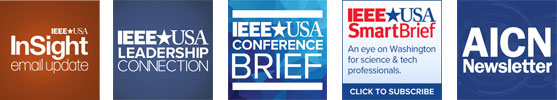 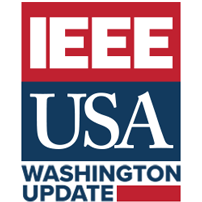 QUESTIONS
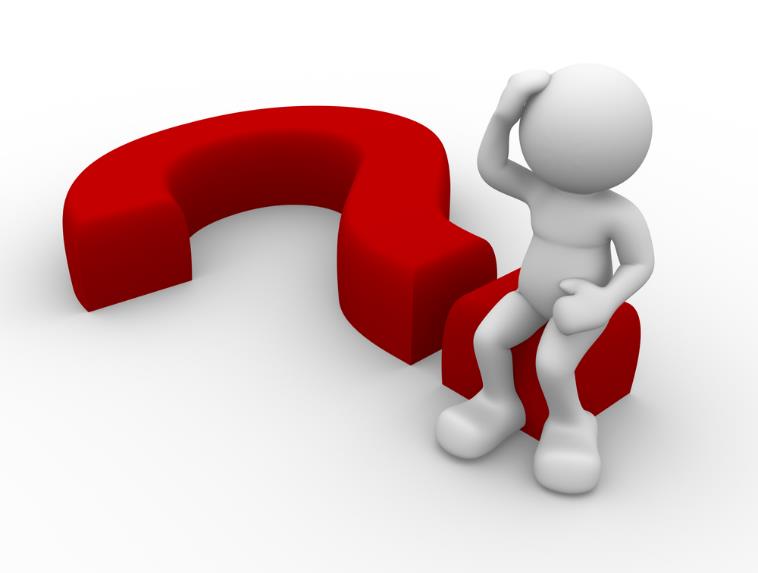 Contact nameContact e-mail